METHODS HELPING PREVENT AND DEAL WITH BULLYING
JURE eterović
The connection between them
Bullying is one of the greatest problems of today’s world.
It’s closely connected to shame and vulnerability.
If you’re constantly bullied without having the courage to stand up for yourself, you will be left feeling ashamed and vulnerable.
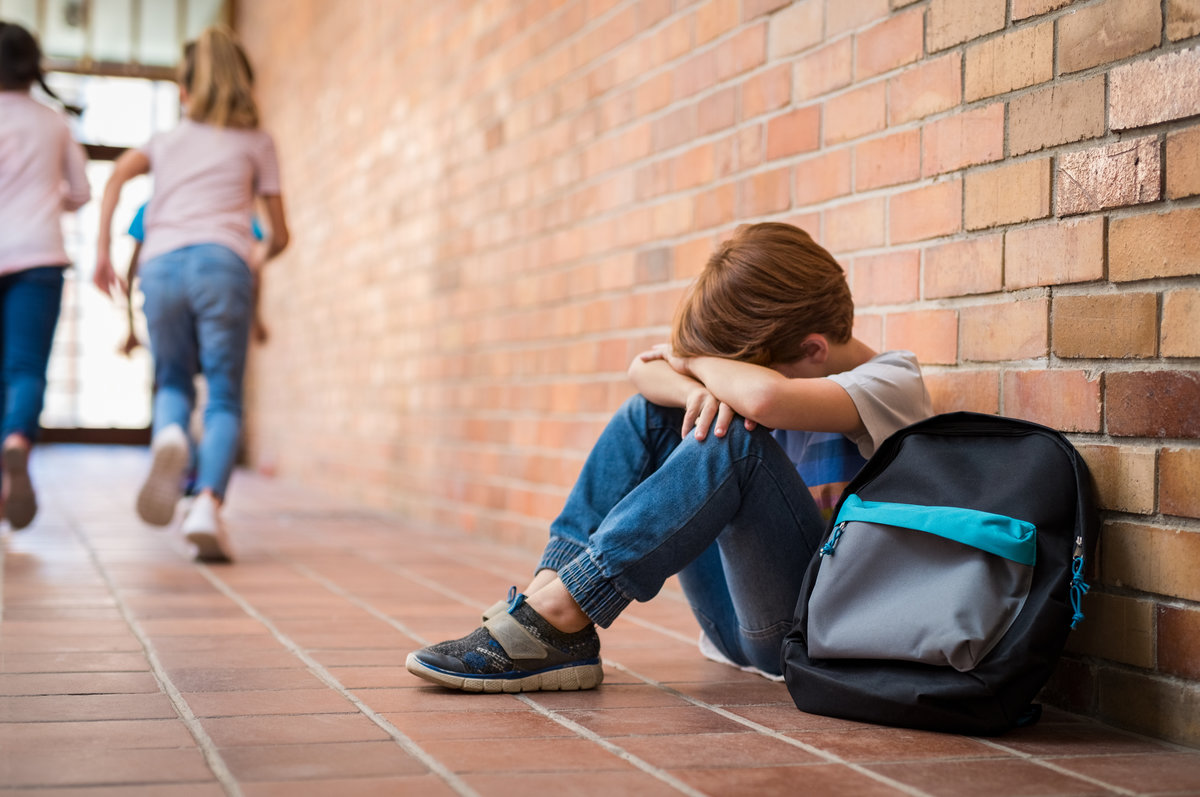 Bullying
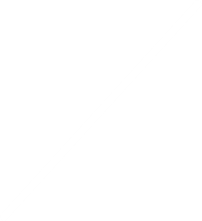 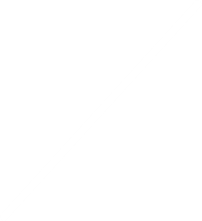 Vulnerability
Shame
Bullying
Usually starts occuring at a young age.
If it’s not dealt with it can ruin the rest of other people’s lives.
People bullied in their childhood are often bullied in their adulthood as well.
It occurs in the form of rude, interruptive coworkers and overall disrespectful behaviour of others towards you in your everyday life.
Mistreatment of bullied people
As kids, we’re taught violence is not the answer.
We’re wrongfully taught to just ignore the issue, when in reality we need to stand up for ourselves.
That requires a lot of courage which can’t exist without vulnerability and shame.
Fear and personal insecurities push us around more than any other type of bullying.
The four pillars of courage
If you wish to be courageous you must first master these 4 pillars:
Rising skills – refers to how quickly you can recover from constantly being put down and how you respond to it.
Vulnerability and Trust – feel fine about opening up to someone you trust about the things that worry or frighten you.
Clarity of values – reconsider what you value, set priorities and stay focused on them.
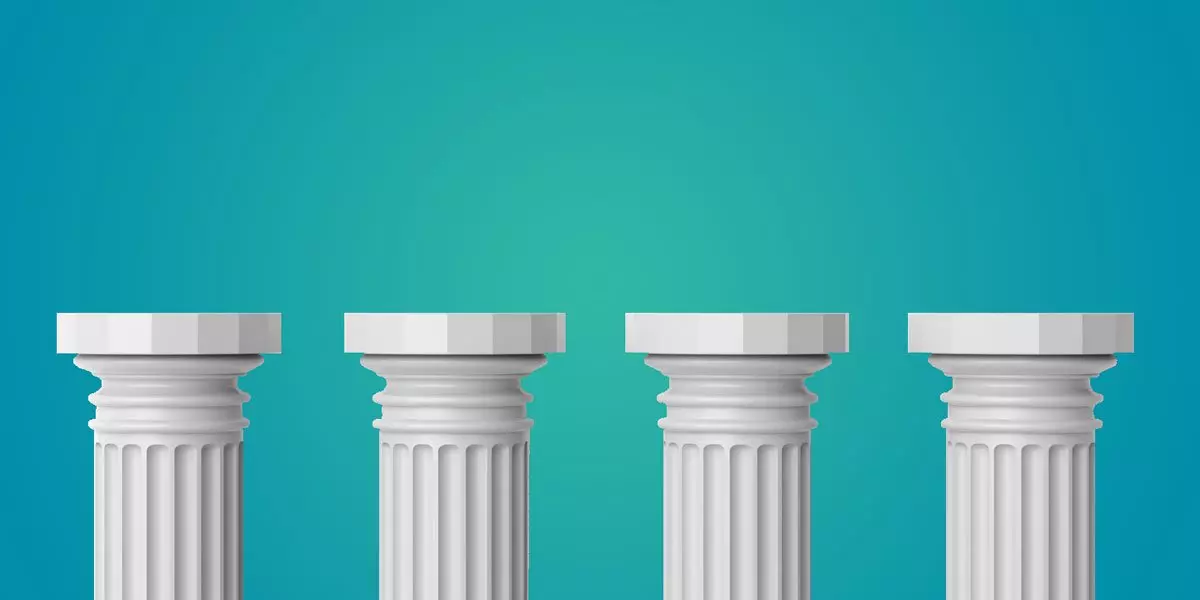 Rising skills
Vulnerability
Trust
Clarity of values
The three shame shields
‘’Turning the other cheek’’ as we were taught when we were children is one of the 3 shields people use to defend from shame.
The 3 shields are: move towards, move against and move away.
Moving away – ( just wanting to disappear, to hide until it is finished, not dealing with it)
Moving towards – people pleasing(saying Yes, It’s my fault,I’m so sorry) appearing to accept shame but not really.
Moving against – fighting shame with shame, bullying back.
Taking action
Unfortunately, bullying is always personal and it makes you feel helpless, but it’s fixable.
You must make a decision to take control.
Master something to give you confidence (like marshal arts, join some course…).
It’s not about becoming a bully, but becoming bully-proof.
The only safe space you need can be found in personal strength and confidence
To summarize:
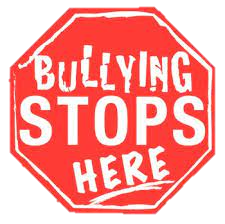 In order to prevent bullying we must:
Build up courage using the 4 pillars of courage
Embrace shame and vulnerability and live with it
Throw away the shame shields
Make a decision to take control
Master a skill to gain confidence
The end result will be a bully-proof , confident and shame-free lifestyle.
Thank you for you attention!